Welcome to Coconut Class
Garden City Academy
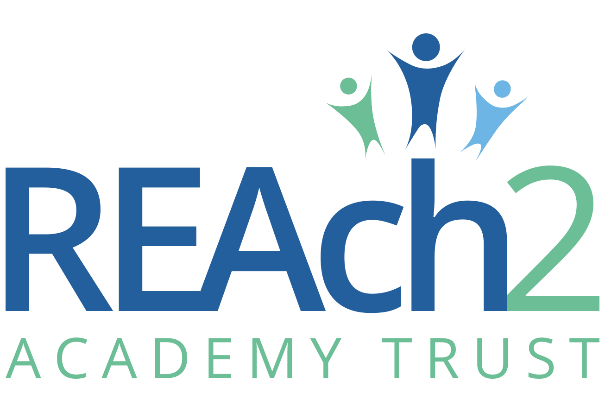 Who’s who in Year Two?
Class Teacher – Miss Comerford 
Student Teacher – Miss Zipagan – Monday – Wednesday and Friday 
HLTA - Mrs Prichett – Monday – Thursday mornings 
Teaching Assistants:
Mrs Cole – Monday – Friday afternoons
Mrs Forbes – Friday morning
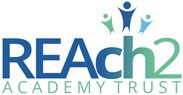 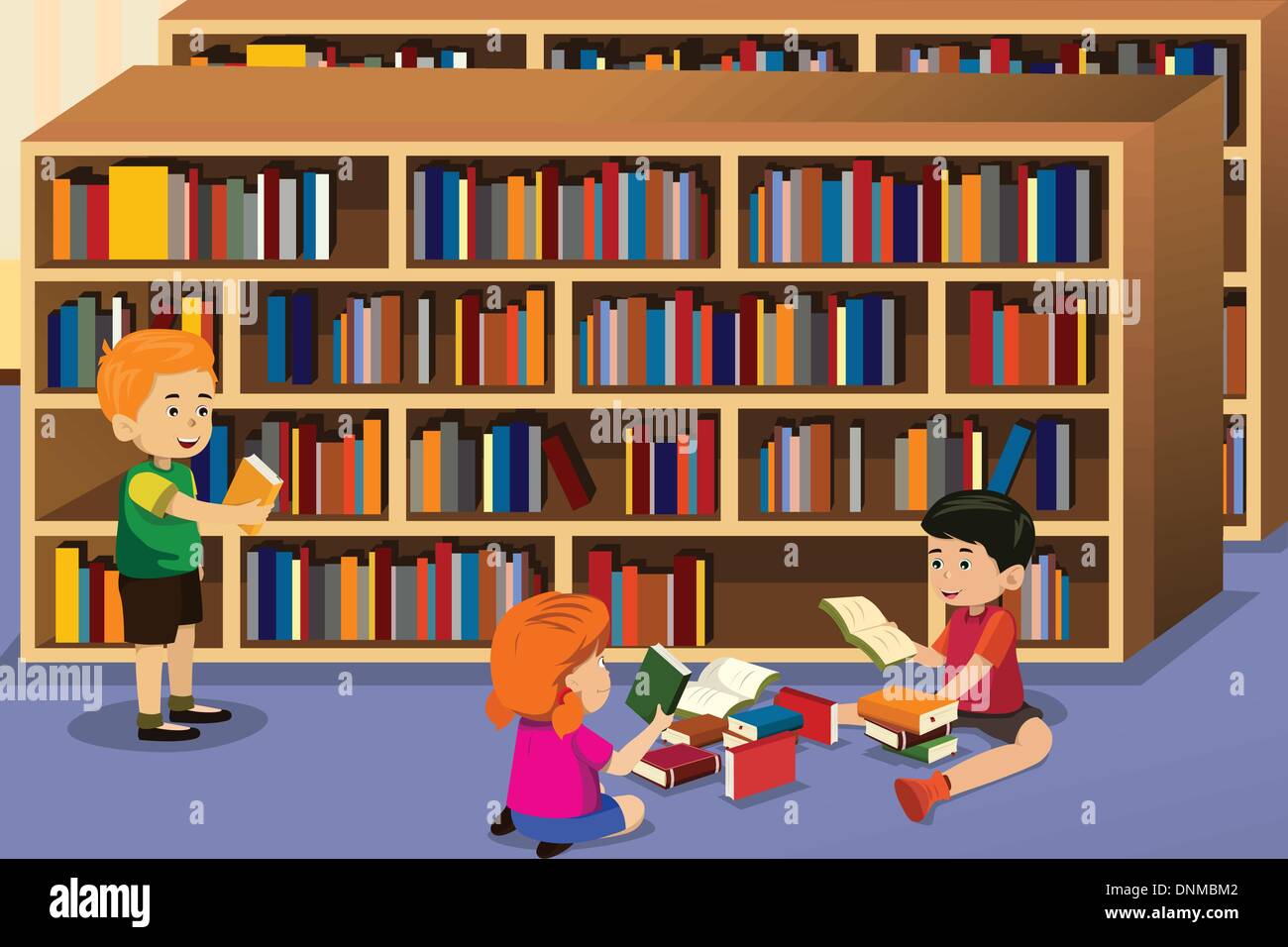 Teaching Arrangements
PE days are Mondays and Wednesdays 
We visit the library on Friday afternoons
Mrs Prichett teaches the class Music and RE on a Thursday afternoon
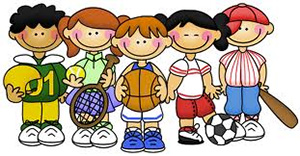 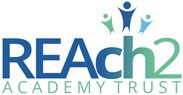 Class timetable- Autumn
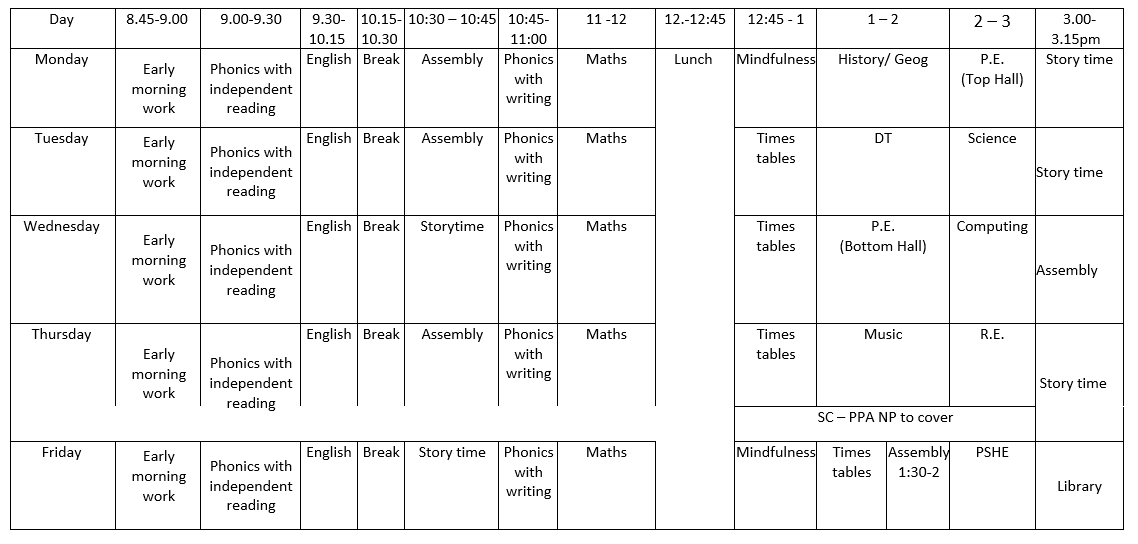 Routines in Year Two at the start of the day
Doors open at 8.40am, which is when learning commences. The children come in and start with an early morning task.
Doors close at 8.50am when the register is taken. 
If you need to speak with your child’s teacher about something, please make an appointment with them through the main office.
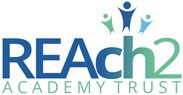 Routines in Year Two at the end of the day
At the end of the day the children will wait by the door in a line. Parents / carers must wait outside on the playground / outdoor area.
When the member of staff in the class has seen a child’s adult waiting on the playground then they will be called and allowed to leave.
Sometimes, we have to check arrangements with the office - for example if we do not know of, or recognise, an adult collecting a child. We appreciate your patience in waiting whilst we check this.
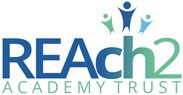 Presentation
There is a focus on presentation across the school, particularly on layout and expectations of what the children produce. 
We are working hard to ensure that the quality of work done in school is reflected in the children’s home learning as well, so please support us with this.
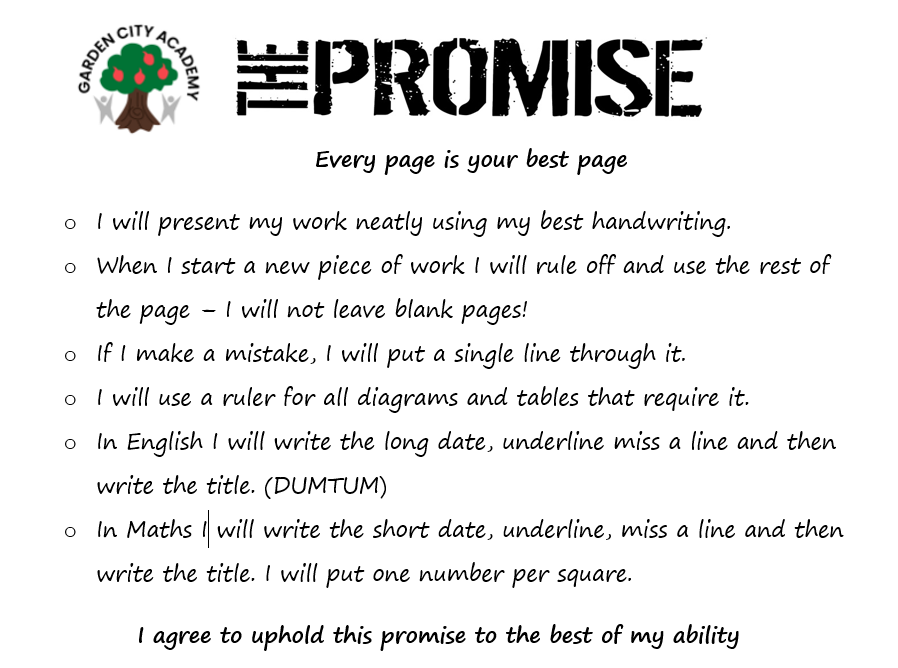 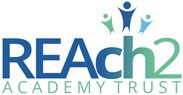 Behaviour
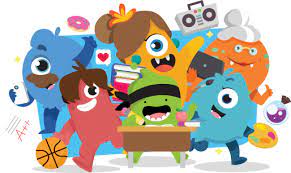 Reminder, warning, yellow, red
If the children aren’t following the expected behaviour, they will:
First be given a reminder of what they need to be doing 
Then they will receive a warning which may include a time out to reflect on their behaviour and calm down before rejoining the class
If the behaviour continues, they will be given a yellow card
If the behaviour continues, or the behaviour is violent or dangerous e.g., hurting others, then the child will be given a red card. This will be passed to a member of the senior leadership team who will have a conversation with the child and consequences will be put in place.
In the first few days, we discussed how to behave at school and created our class rules
As a school, we use Class Dojo as a reward system. The children can receive a dojo for lots of different things from working hard, lining up well, helping around the classroom and many more. At the end of each  half term, the children will have the opportunity to spend the dojos at the school's dojo shop!
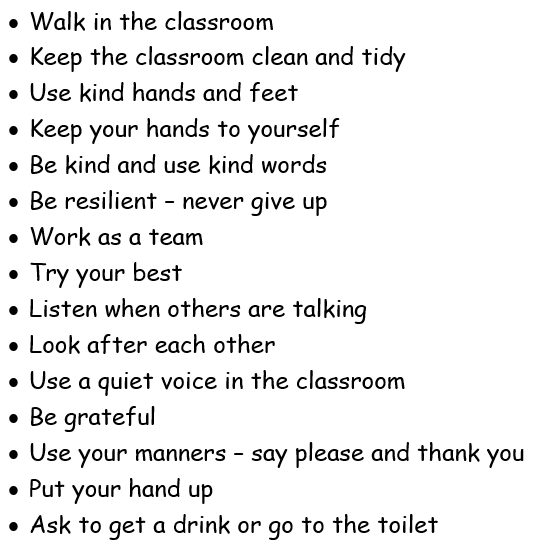 The children also earn raffle tickets in Year 2. At the end of the week, a raffle ticket is chosen, and that child gets to choose something from the prize box.
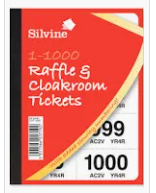 PE
Children can come to school wearing PE kit on their PE days. Children should be prepared to go outside whatever the weather for PE, so please ensure they have a jumper/hoody. Trainers are definitely required.
PE uniform is green t-shirt, black shorts/joggers and trainers.
Long hair should be tied up.
Stud earrings only.
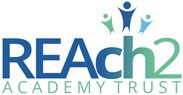 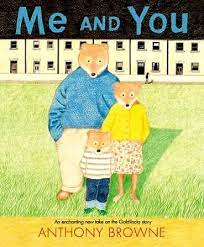 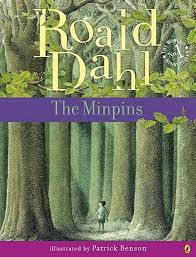 English
English is taught following The Literacy Tree Scheme
All topics are based on a key text
Banded reading books will be changed weekly
Children will have the opportunity to change library books once a week
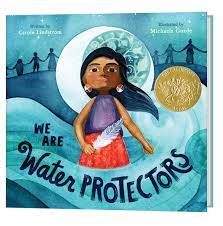 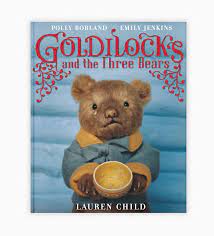 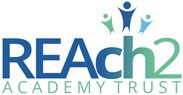 English
Reading 
We will teach children how to read through daily reading skills sessions.
An adult will listen to the children read individually every week. Each class also has a reading volunteer to assist with this.
Staff will keep a record of this in school.
We will be using reading records this year instead of planners.

How you can support at home?
Listen to your child read their banded book every day – Books will be assigned on Collins ebooks.
Ask your child questions about what they/you have read
Enjoy any book together and sometimes read to your child
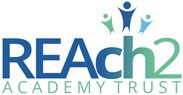 Maths
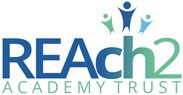 Attendance and punctuality
Uniform
Please make sure your child comes in wearing the correct school uniform.
This should be:
Sweatshirt or Cardigan, preferably with the school logo
Black skirt/pinafore/trousers/shorts
White shirt/polo shirt
Checked or striped dresses in green and white (until October half term)
White socks
Children should not wear any jewellery to school – if they do, the class teacher will ask them to remove it and will give it back at the end of the day.
Watches may be worn but for safeguarding reasons these should not be smart watches.
Children should not come to school with nail varnish on.

We appreciate your support with this
Housekeeping
Please make sure you name all items of clothing, lunchboxes etc. This makes it much easier to return if it gets lost. 
We are a NUT FREE school
Any questions?
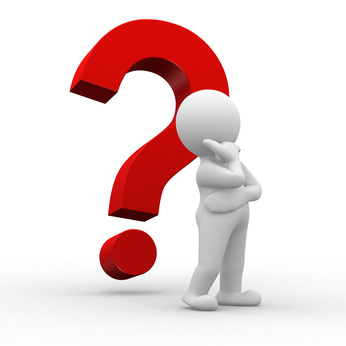 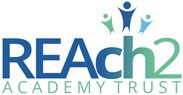